Seek perfection
Implement a continuous improvement approach to repeat the process
Value
Define VALUE from the perspective of the customer
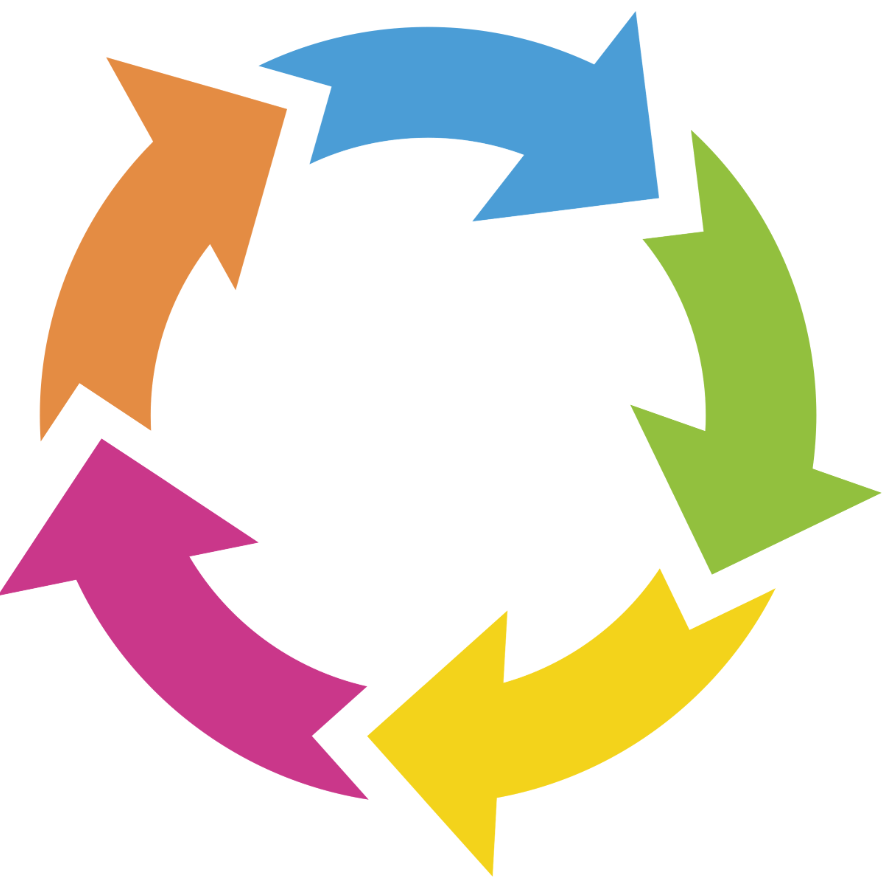 Value Stream 
Map the value stream – all activities within the process, plus timings
Establish pull
Establish customer demand to build a just in time approach vs. just in case
Create flow
Ensure the process can flow as expected, without issue or disruption
[Speaker Notes: IF you want to use the Lean cycle to highlight what is being done, this is one way to do it.]